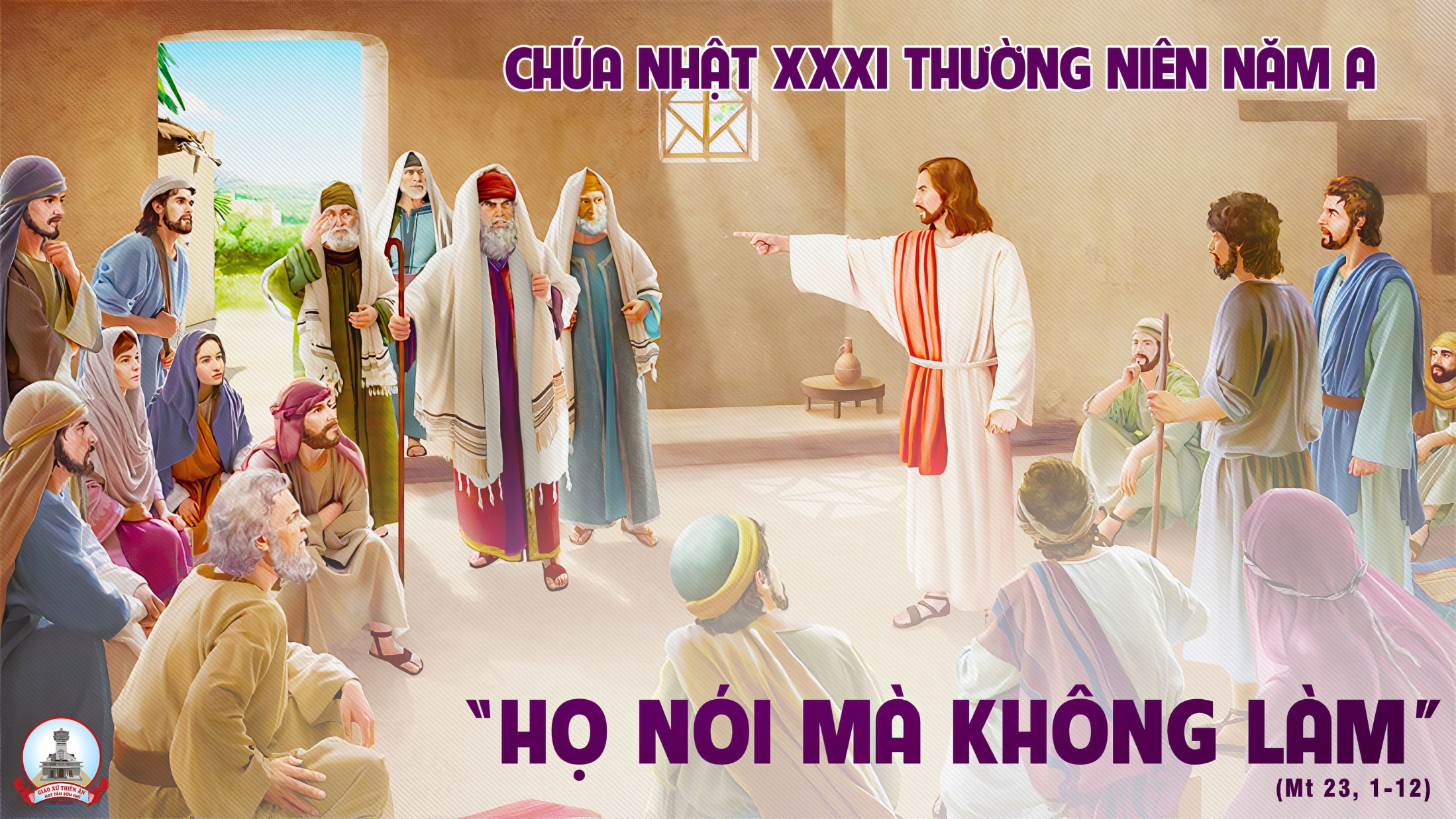 TẬP HÁT CỘNG ĐOÀN
Đk: Lạy Chúa, xin gìn giữ linh hồn con trong bình an của Ngài.
Tk1: Lòng con không dám tự hào, mắt này nguyện chẳng nhắm cao.  Đường danh vọng con không đặt bước, việc phi thường nào dám mưu cầu.
Đk: Lạy Chúa, xin gìn giữ linh hồn con trong bình an của Ngài.
Alleluia - Alleluia:
Các con chỉ có một Cha là Cha trên trời,  chỉ có một người lãnh đạo là Đức Ki-tô.
Alleluia …
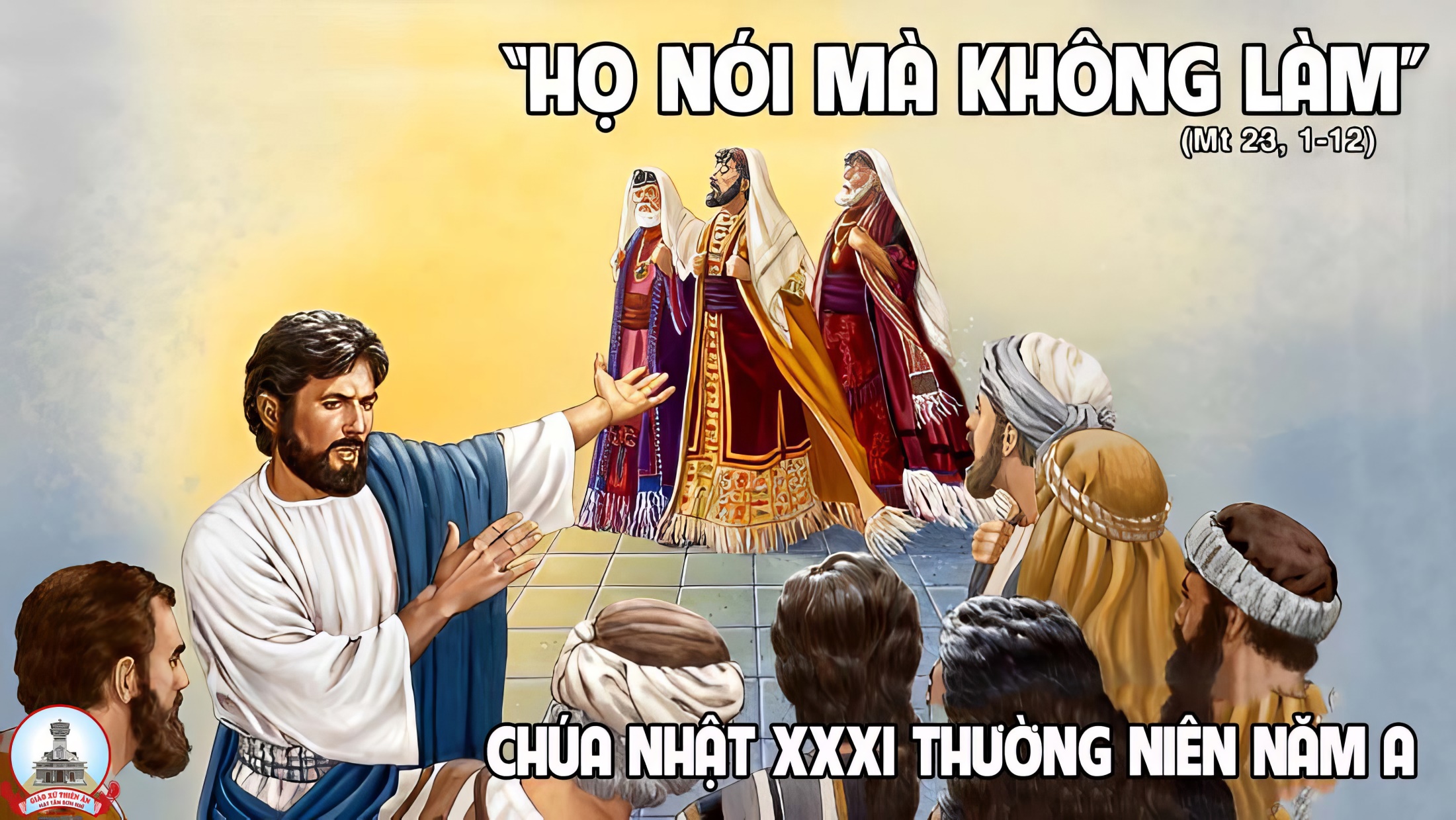 Ca Nhập LễKhúc Tạ ƠnAnh Tuấn
Tk1: Chúng con về nơi đây hợp dâng thánh lễ. Với tâm tình tạ ơn lòng Chúa bao nhân lành, Giữa cõi đời nổi trôi bàn tay Chúa dắt dìu. Để từng bước trong đời con vui sống trong bình yên.
Đk: Xin tạ ơn xin tạ ơn Chúa, xin tụng ca xin tụng ca danh Chúa muôn đời.
Tk2: Hết muôn lòng gần xa cùng chung câu hát, khúc ca lời tạ ơn cảm mến Cha trên trời. Suối ơn từ trời cao ngày đêm mãi tuôn trào, cho con cái trên đời luôn vui sống tình thân.
Đk: Xin tạ ơn xin tạ ơn Chúa, xin tụng ca xin tụng ca danh Chúa muôn đời.
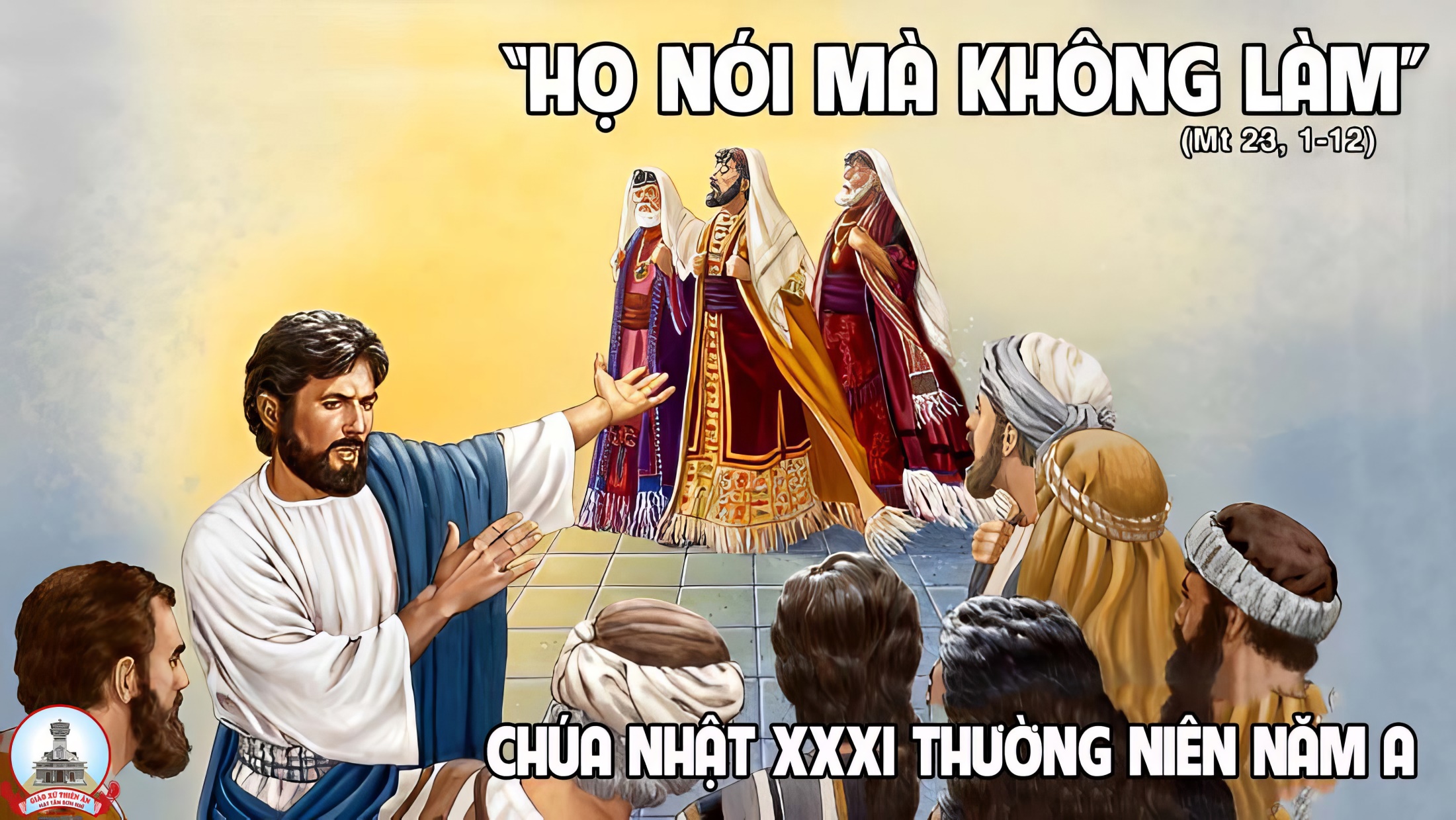 KINH VINH DANH
Chủ tế: Vinh danh Thiên Chúa trên các tầng trời.A+B: Và bình an dưới thế cho người thiện tâm.
A: Chúng con ca ngợi Chúa.
B: Chúng con chúc tụng Chúa. A: Chúng con thờ lạy Chúa. 
B: Chúng con tôn vinh Chúa.
A: Chúng con cảm tạ Chúa vì vinh quang cao cả Chúa.
B: Lạy Chúa là Thiên Chúa, là Vua trên trời, là Chúa Cha toàn năng.
A: Lạy con một Thiên Chúa,            Chúa Giêsu Kitô.
B: Lạy Chúa là Thiên Chúa, là Chiên Thiên Chúa là Con Đức Chúa Cha.
A: Chúa xóa tội trần gian, xin thương xót chúng con.
B: Chúa xóa tội trần gian, xin nhậm lời chúng con cầu khẩn.
A: Chúa ngự bên hữu Đức Chúa Cha, xin thương xót chúng con.
B: Vì lạy Chúa Giêsu Kitô, chỉ có Chúa là Đấng Thánh.
Chỉ có Chúa là Chúa, chỉ có Chúa là đấng tối cao.
A+B: Cùng Đức Chúa Thánh Thần trong vinh quang Đức Chúa Cha. 
Amen.
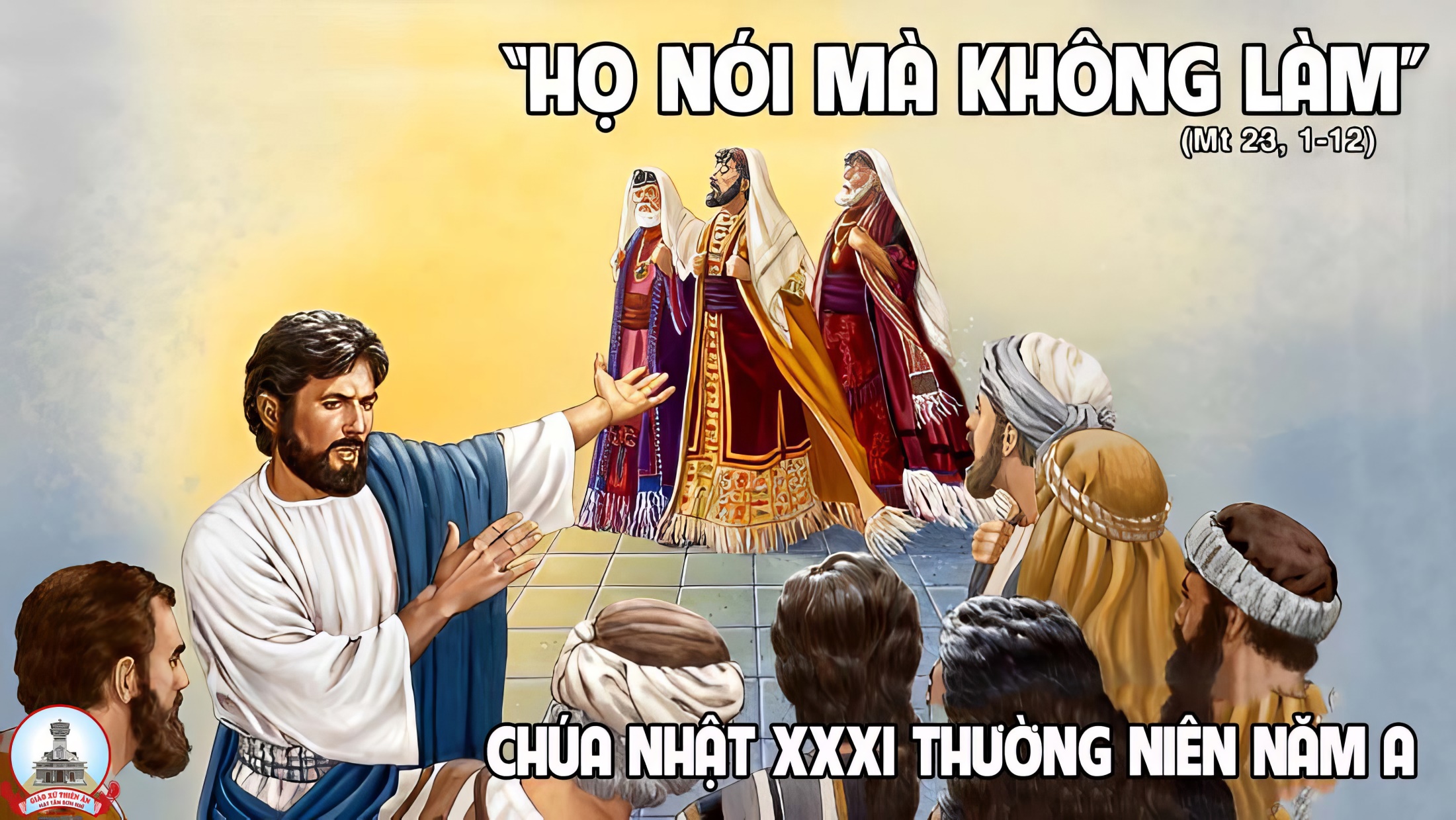 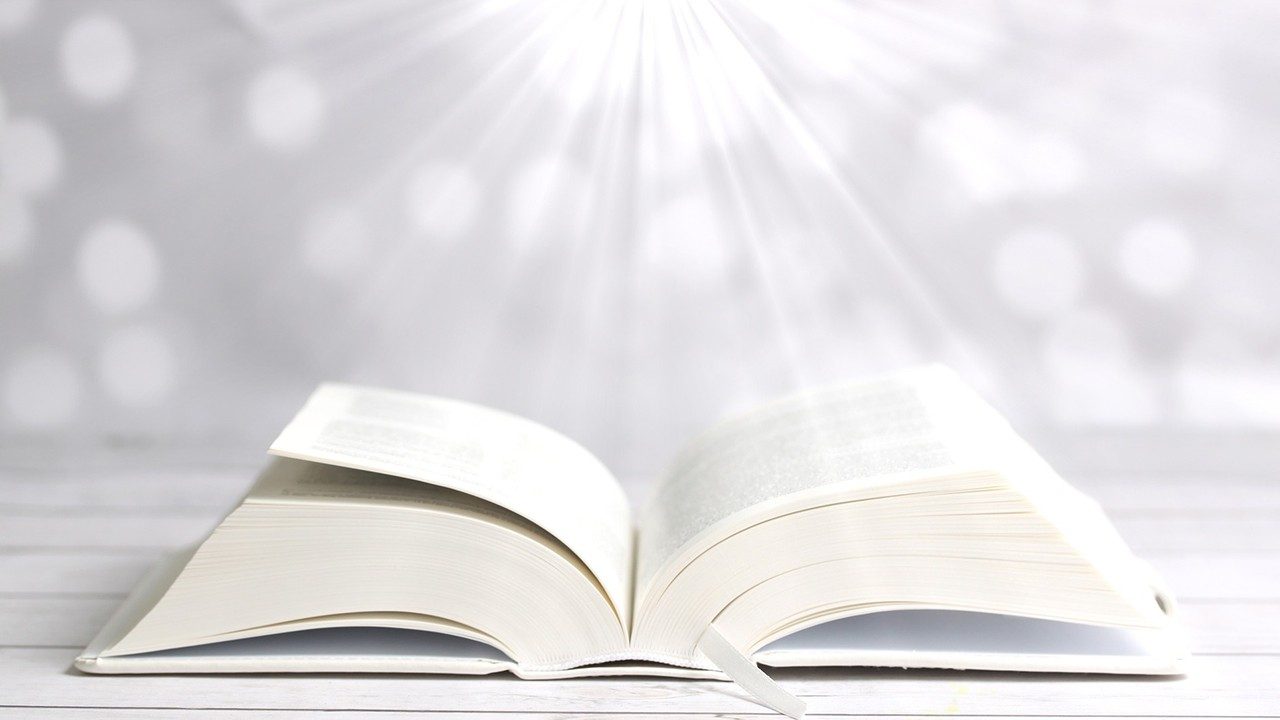 Bài đọc 1
   Các ngươi đã đi trệch đường và làm cho nhiều người lảo đảo.
   Bài trích sách ngôn sứ Ma-la-khi.
Thánh Vịnh 130Chúa Nhật XXXI Thường NiênNăm A
Đk: Lạy Chúa, xin gìn giữ linh hồn con trong bình an của Ngài.
Tk1: Lòng con không dám tự hào, mắt này nguyện chẳng nhắm cao.  Đường danh vọng con không đặt bước, việc phi thường nào dám mưu cầu.
Đk: Lạy Chúa, xin gìn giữ linh hồn con trong bình an của Ngài.
Tk2: Hồn con, con giữ thinh lặng, chẳng hề một khi xốn xang.  Như bé ngủ trong tay hiền mẫu, hồn con rầy lặng lẽ an vui.
Đk: Lạy Chúa, xin gìn giữ linh hồn con trong bình an của Ngài.
Tk3: Giờ đây cho đến muôn đời, vững lòng, nào hỡi Ích-diên, mà trông cậy kiên trung vào Chúa, vì chính Ngài là Chúa ta thờ.
Đk: Lạy Chúa, xin gìn giữ linh hồn con trong bình an của Ngài.
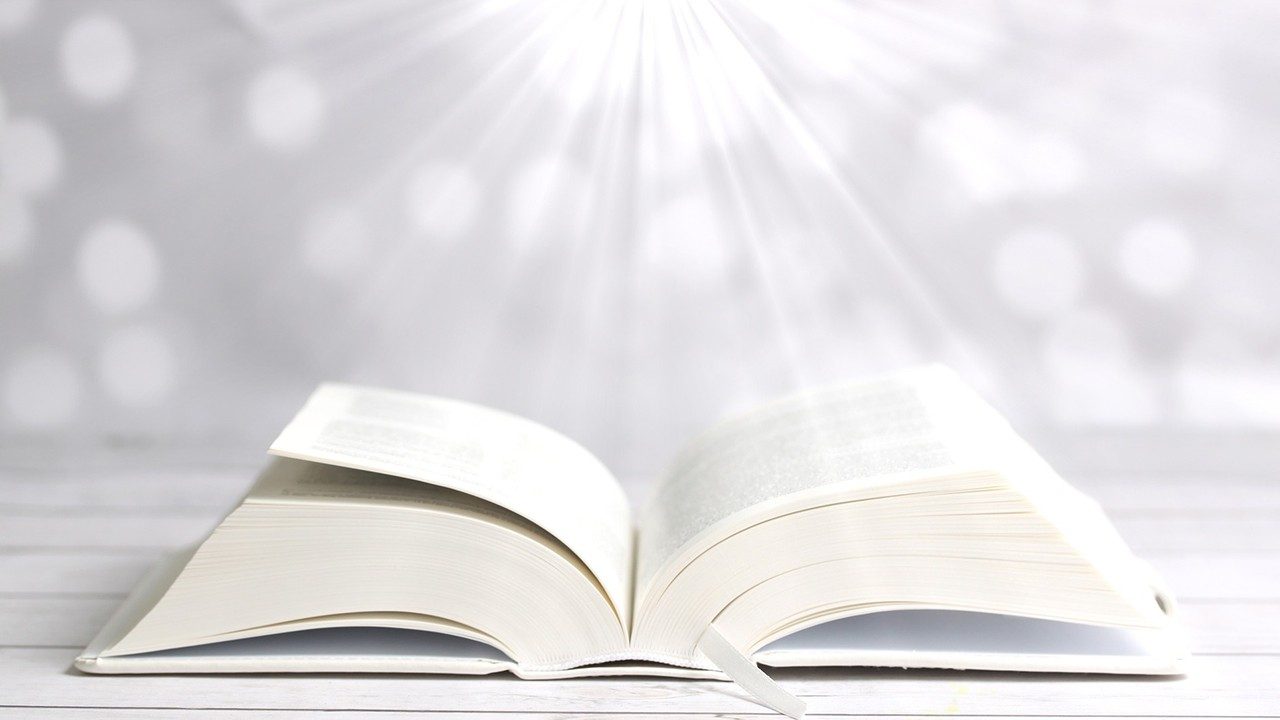 Bài đọc 2
  Chúng tôi sẵn sàng hiến cho anh em, không những Tin Mừng của Thiên Chúa, mà cả mạng sống của chúng tôi nữa.
   Bài trích thư thứ nhất của thánh Phao-lô tông đồ gửi tín hữu Thê-xa-lô-ni-ca.
Alleluia - Alleluia:
Các con chỉ có một Cha là Cha trên trời,  chỉ có một người lãnh đạo là Đức Ki-tô.
Alleluia …
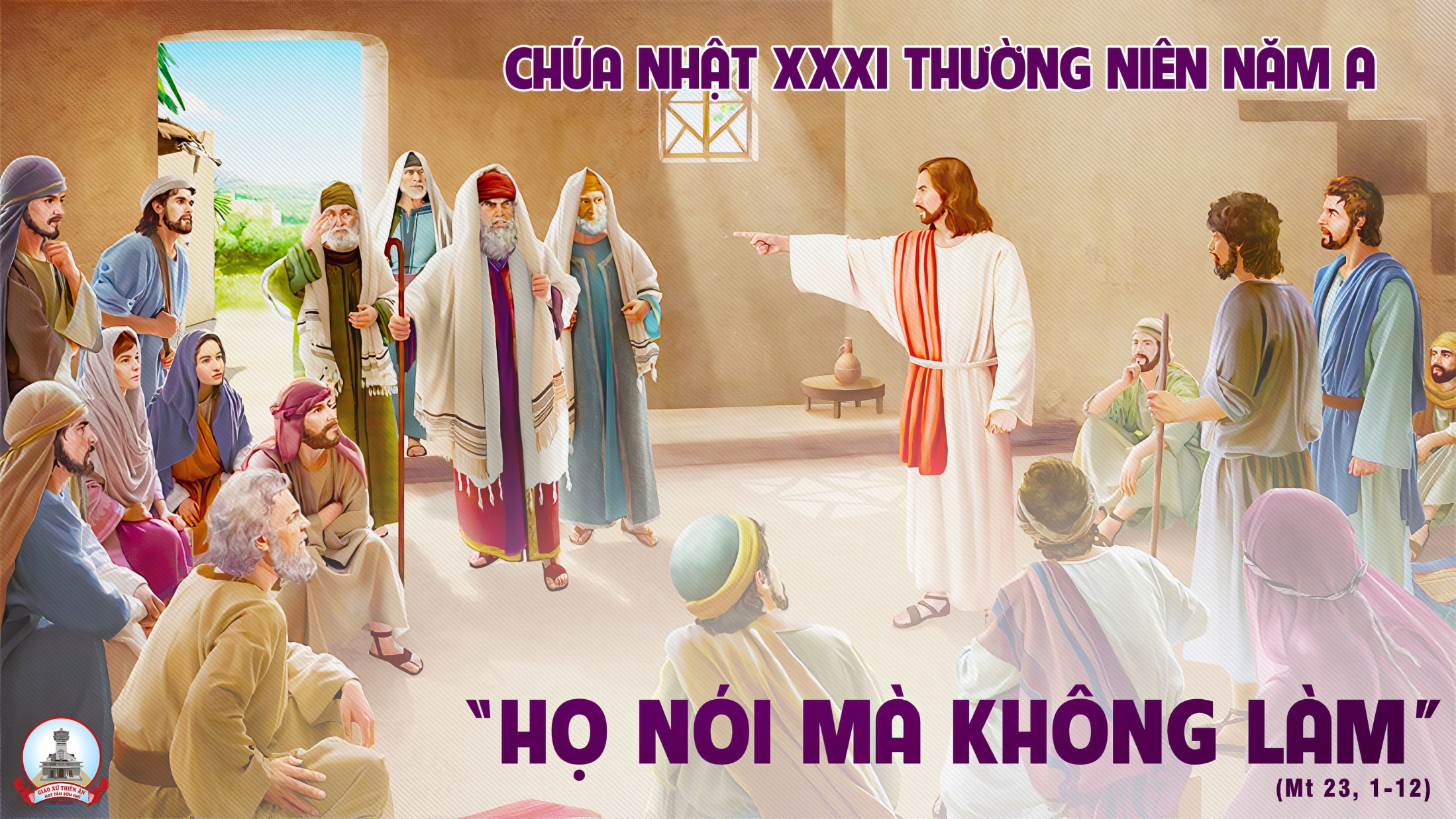 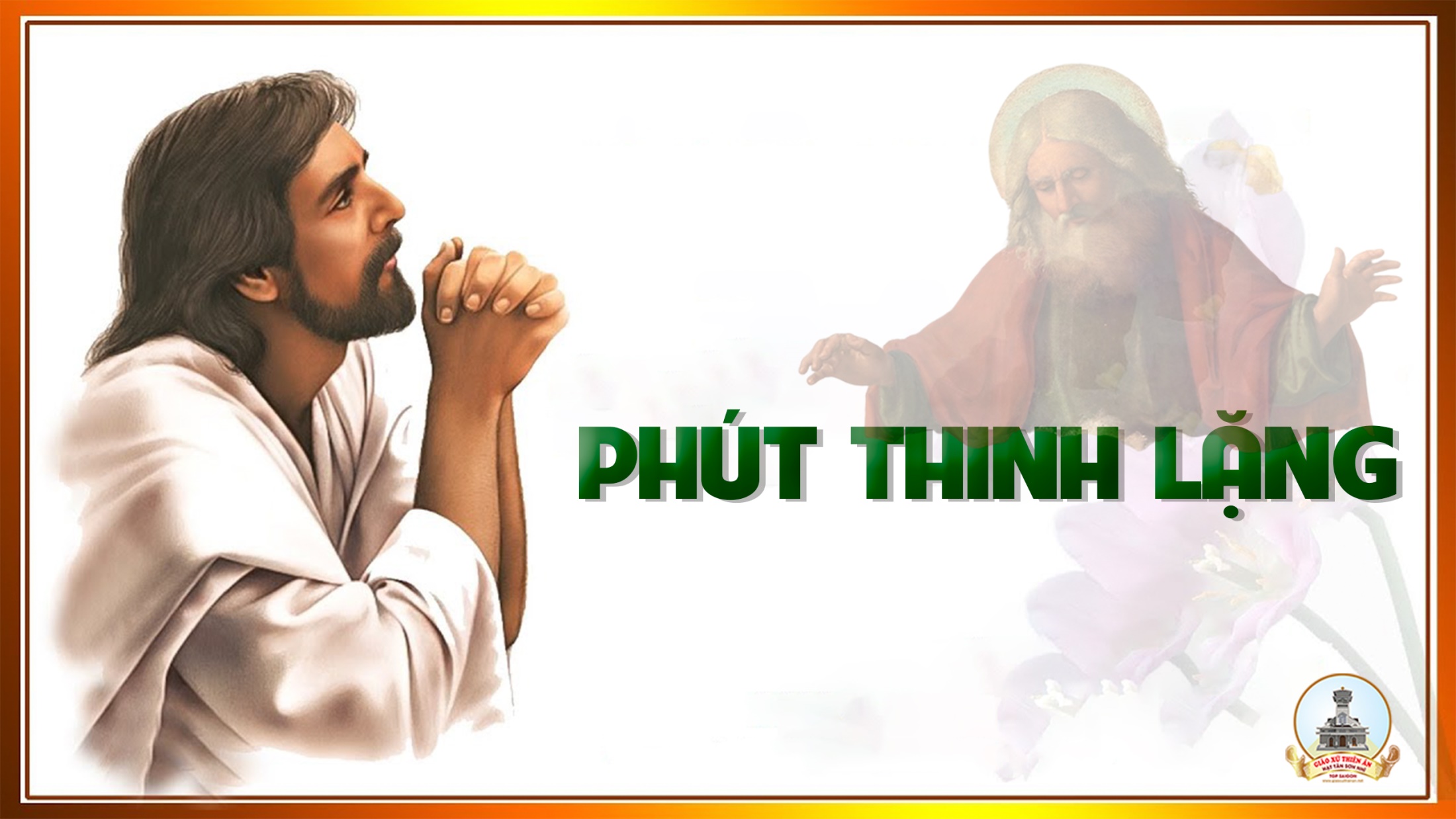 KINH TIN KÍNH
Tôi tin kính một Thiên Chúa là Cha toàn năng, Đấng tạo thành trời đất, muôn vật hữu hình và vô hình.
Tôi tin kính một Chúa Giêsu Kitô, Con Một Thiên Chúa, Sinh bởi Đức Chúa Cha từ trước muôn đời.
Người là Thiên Chúa bởi Thiên Chúa, Ánh Sáng bởi Ánh Sáng, Thiên Chúa thật bởi Thiên Chúa thật,
được sinh ra mà không phải được tạo thành, đồng bản thể với Đức Chúa Cha: nhờ Người mà muôn vật được tạo thành.
Vì loài người chúng ta và để cứu độ chúng ta, Người đã từ trời xuống thế.
Bởi phép Đức Chúa Thánh Thần, Người đã nhập thể trong lòng Trinh Nữ Maria, và đã làm người.
Người chịu đóng đinh vào thập giá vì chúng ta, thời quan Phongxiô Philatô; Người chịu khổ hình và mai táng, ngày thứ ba Người sống lại như lời Thánh Kinh.
Người lên trời, ngự bên hữu Đức Chúa Cha, và Người sẽ lại đến trong vinh quang để phán xét kẻ sống và kẻ chết, Nước Người sẽ không bao giờ cùng.
Tôi tin kính Đức Chúa Thánh Thần là Thiên Chúa và là Đấng ban sự sống, Người bởi Đức Chúa Cha và Đức Chúa Con mà ra,
Người được phụng thờ và tôn vinh cùng với Đức Chúa Cha và Đức Chúa Con: Người đã dùng các tiên tri mà phán dạy.
Tôi tin Hội Thánh duy nhất thánh thiện công giáo và tông truyền.
Tôi tuyên xưng có một Phép Rửa để tha tội. Tôi trông đợi kẻ chết sống lại và sự sống đời sau. Amen.
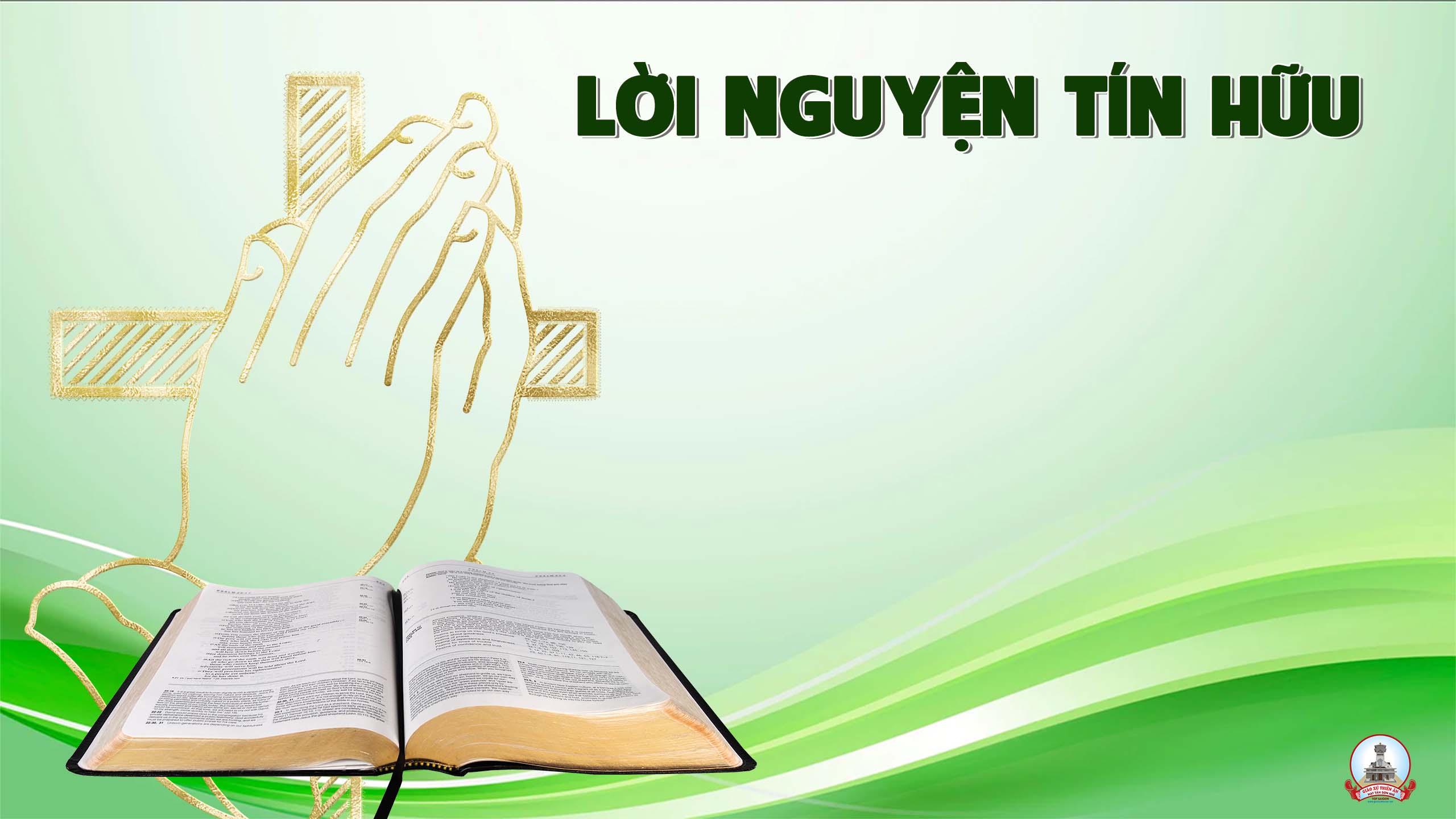 Đức Giêsu đến trần gian không phải để được kẻ hầu người hạ, nhưng là để phục vụ và hiến dâng mạng sống làm giá chuộc muôn người.
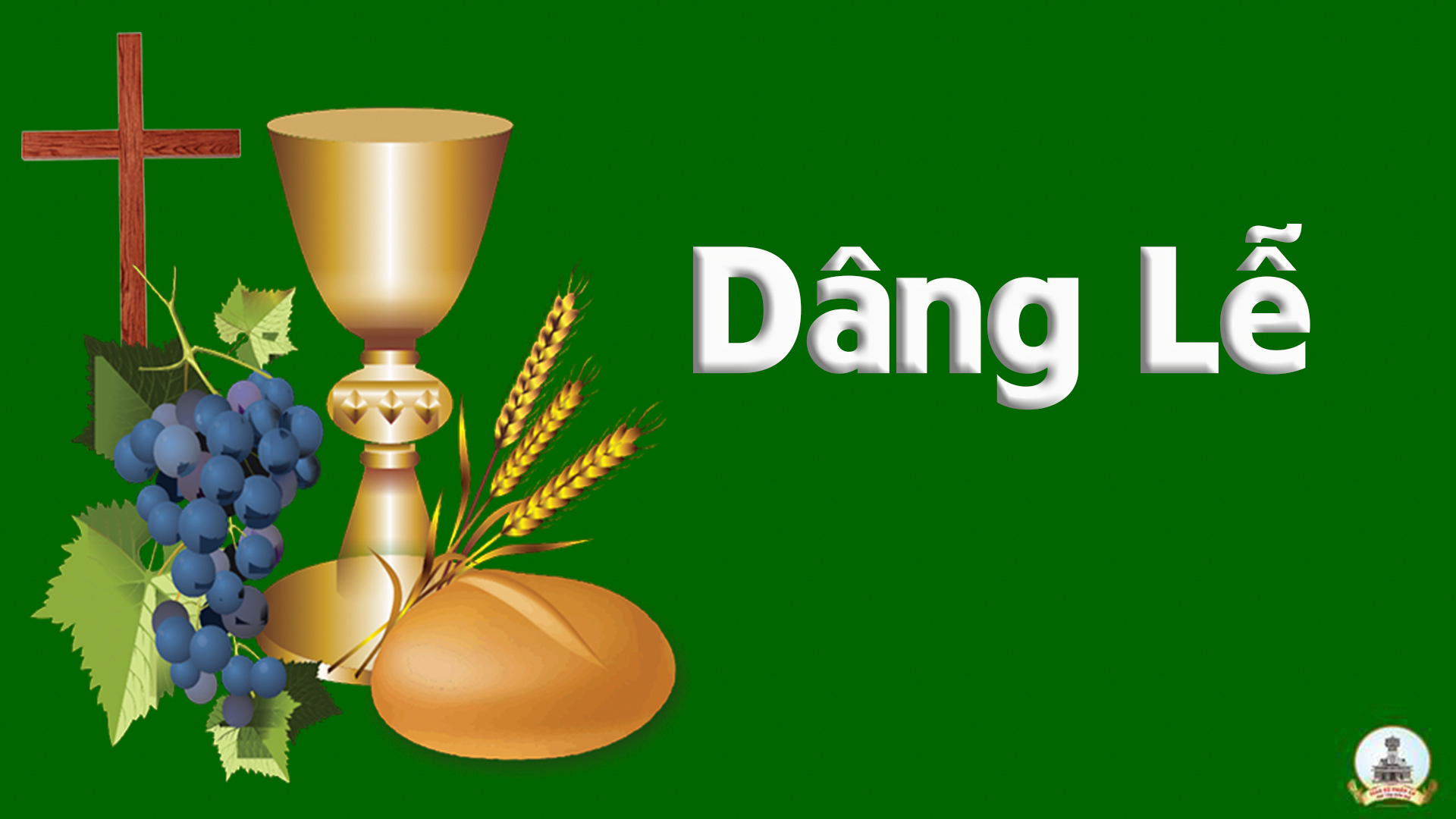 Con Muốn Dâng Ngài
Thiên Lý
Tk1: Con muốn dâng lên Ngài bánh từ hạt lúa vàng tươi. Là hoa mầu ruộng đất do nước mắt giọt mồ hôi. Như hương hoa cuộc sống nuôi lớn con từ thuở nào. Xin dâng lên tòa cao này bông lúa thơm ngọt ngào. Như lễ dâng chân thành, xin ơn Chúa thương chúc lành.
Đk: Lòng hiệp lòng nguyện dâng lời con thiết tha nguyện dâng. Khi ban mai hay chiều tàn lời dâng Chúa vẫn vọng ngân. Và này cuộc đời con nguyện dâng Chúa như lòng son. Đâu cao sang chỉ mọn hèn phận con nhỏ bé như không.
Tk2: Con muốn dâng lên Ngài chén rượu tinh khiết sạch trong. Là rượu nồng tình yêu như tấm chân tình thủy chung. Đây hy sinh cuộc sống tha thiết dâng trọn tuổi mộng. Cho đau thương dần qua và cho cay đắng xóa nhòa. Xin Chúa cho muôn nhà an vui sống trong thái hòa.
Đk: Lòng hiệp lòng nguyện dâng lời con thiết tha nguyện dâng. Khi ban mai hay chiều tàn lời dâng Chúa vẫn vọng ngân. Và này cuộc đời con nguyện dâng Chúa như lòng son. Đâu cao sang chỉ mọn hèn phận con nhỏ bé như không.
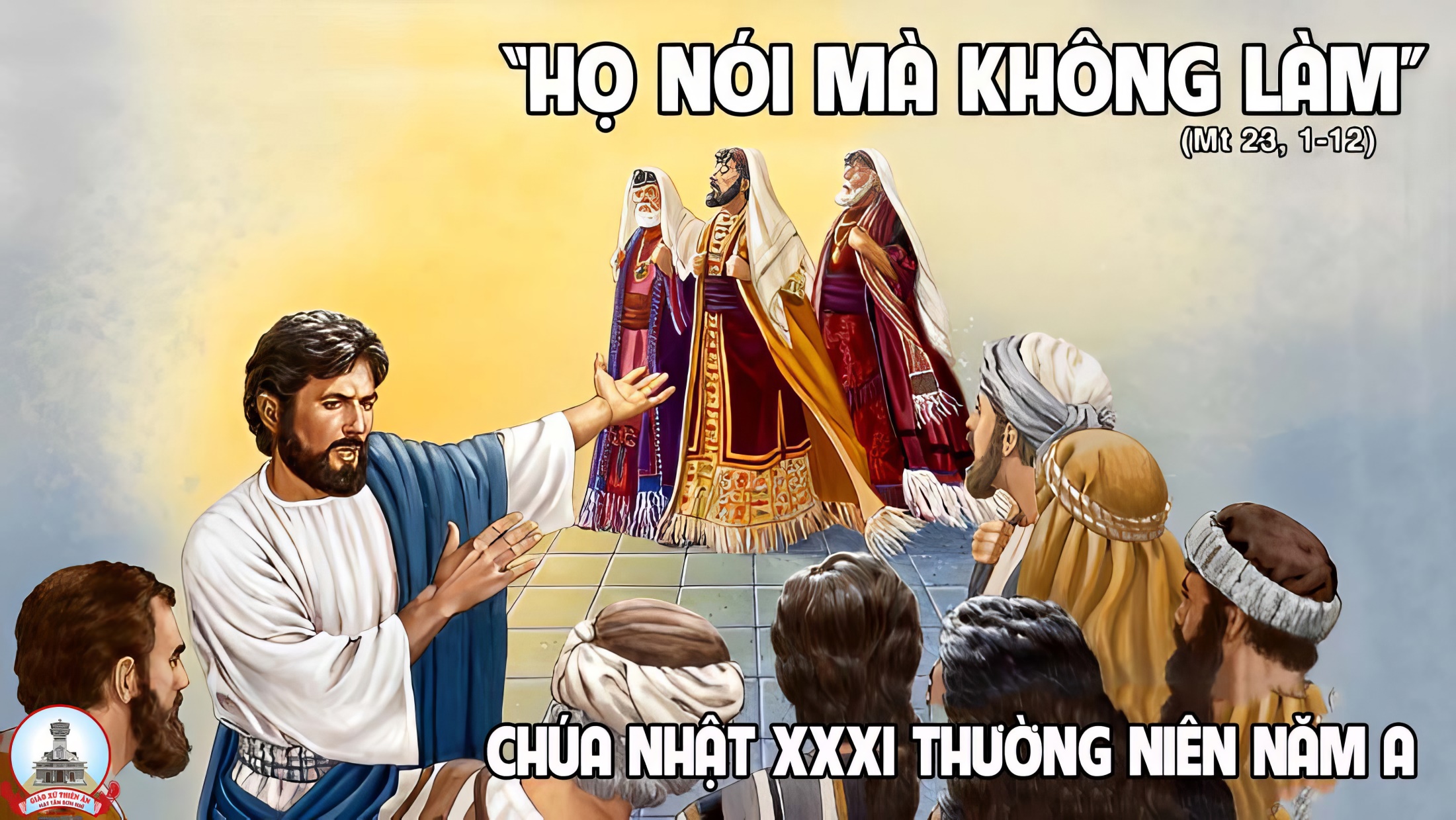 Ca Nguyện Hiệp LễHãy Hành ĐộngHuỳnh Minh Kỳ - Đinh Công Huỳnh
Tk1: Đừng nói suông nhưng hãy hành động, người nói suông nhưng hãy hành động. Đừng như luật sĩ thuở xưa, đừng như biệt phái thuở xưa trên ngai cao sai bảo dân chúng.
***: Họ chỉ tay nhưng chẳng hề làm, họ bắt dân vai gánh nặng nề. Họ luôn phô trương đám đông, hội đường dành nơi chỗ cao đi chung vui mong ngồ ghế đầu.
Đk: Hãy dõi bước dấu chân của Ngài luôn đơn sơ khiêm hạ đến cùng, không kiêu căng không hề tự mãn luôn nêu cao gương sáng hành động.
Tk2: Ngài biết con mang những mặt nạ, sợ thế gian biết hết sự thật. Đời con ôi bao dối gian, giả hình chạy theo chức danh quên đi bao ân tình của Chúa.
***: Phận nhỏ nhoi sao quá mọn hèn ngày tháng qua xao lãng tình Ngài. Chạy theo đam mê thế gian, miệt mài chìm trong bóng đêm xin cho con quay về với Ngài.
Đk: Hãy dõi bước dấu chân của Ngài luôn đơn sơ khiêm hạ đến cùng, không kiêu căng không hề tự mãn luôn nêu cao gương sáng hành động.
Tk3: Nguyện giúp con luôn biết được mình, để sống nên gương mẫu thật tình. Nhìn lên thập giá ngất cao, lòng con trào dâng xuyến xao xin cho con nên một trong Chúa.
***: Phận bé thơ con nép vào Ngài, nguyện Chúa thương ban phúc từng ngày. Ngài là hạnh phúc của con, Ngài là sự sống của con xin cho con quên được chính mình.
Đk: Hãy dõi bước dấu chân của Ngài luôn đơn sơ khiêm hạ đến cùng, không kiêu căng không hề tự mãn luôn nêu cao gương sáng hành động.
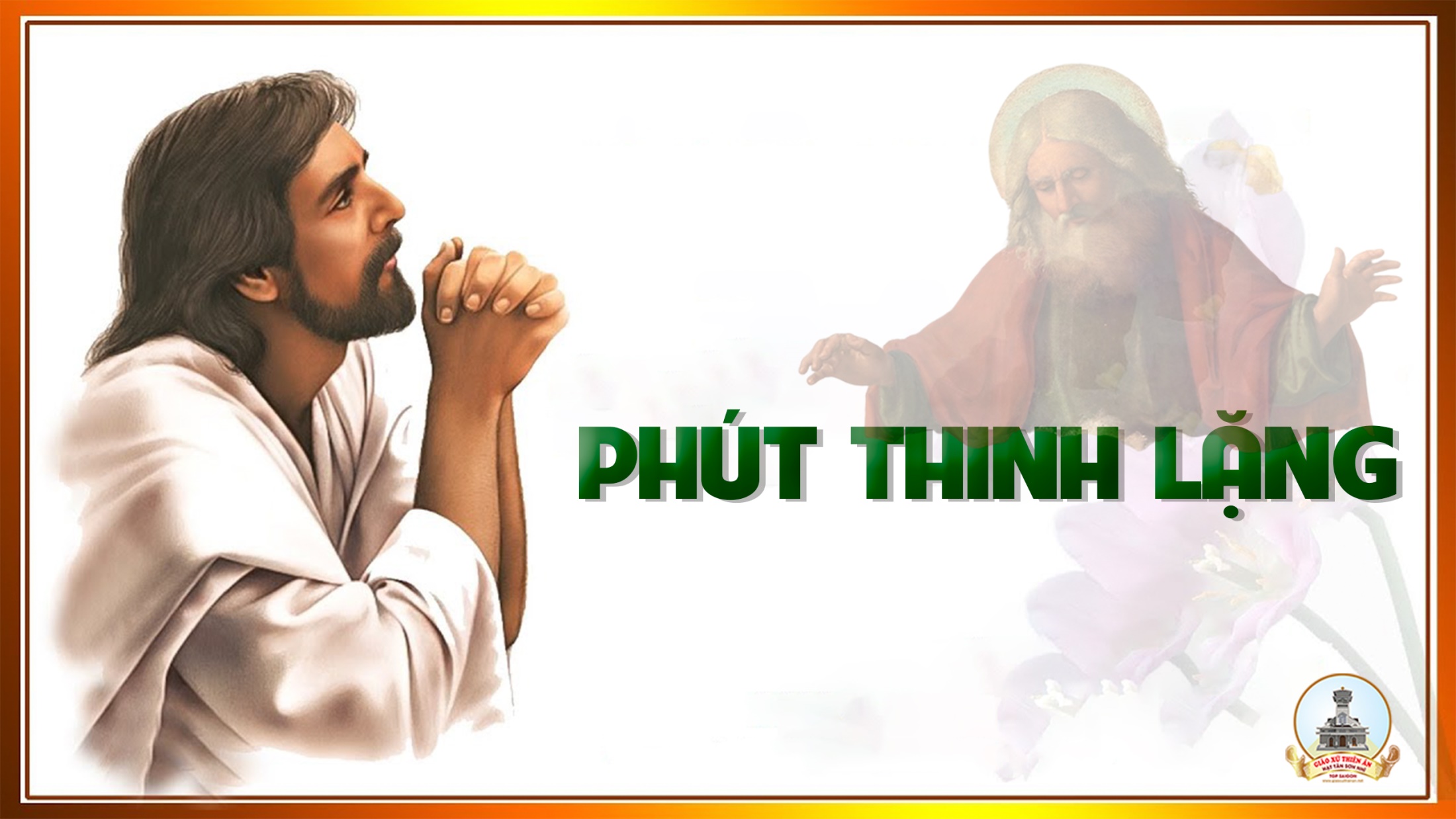 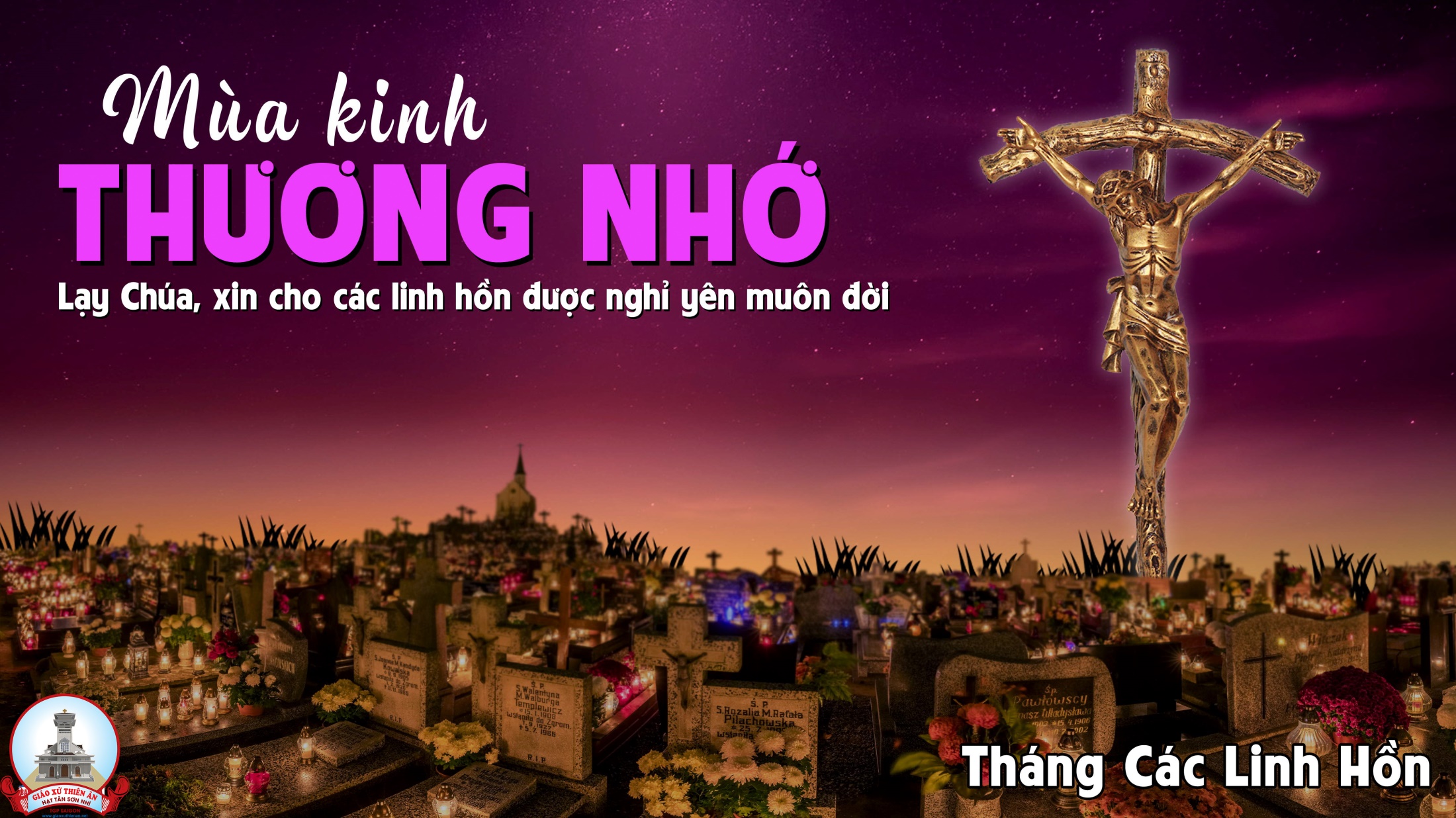 Ca Kết LễTừ Chốn Tối TămLm. Kim Long
Đk: Maria mẹ ơi! Mẹ đoái nghe lời bao người từ chốn tối tăm vương bao u sầu, vẫn vứng tin trông lên kêu cầu.
Tk1: Đây vực sâu thương đau, bao hồn đang khấn cầu. Mẹ đến cứu đưa về nơi an vui. Trông vì bao công ơn, Con Mẹ xưa giáng trần, chịu chết để xóa tội cho muôn dân.
Đk: Maria mẹ ơi! Mẹ đoái nghe lời bao người từ chốn tối tăm vương bao u sầu, vẫn vứng tin trông lên kêu cầu.
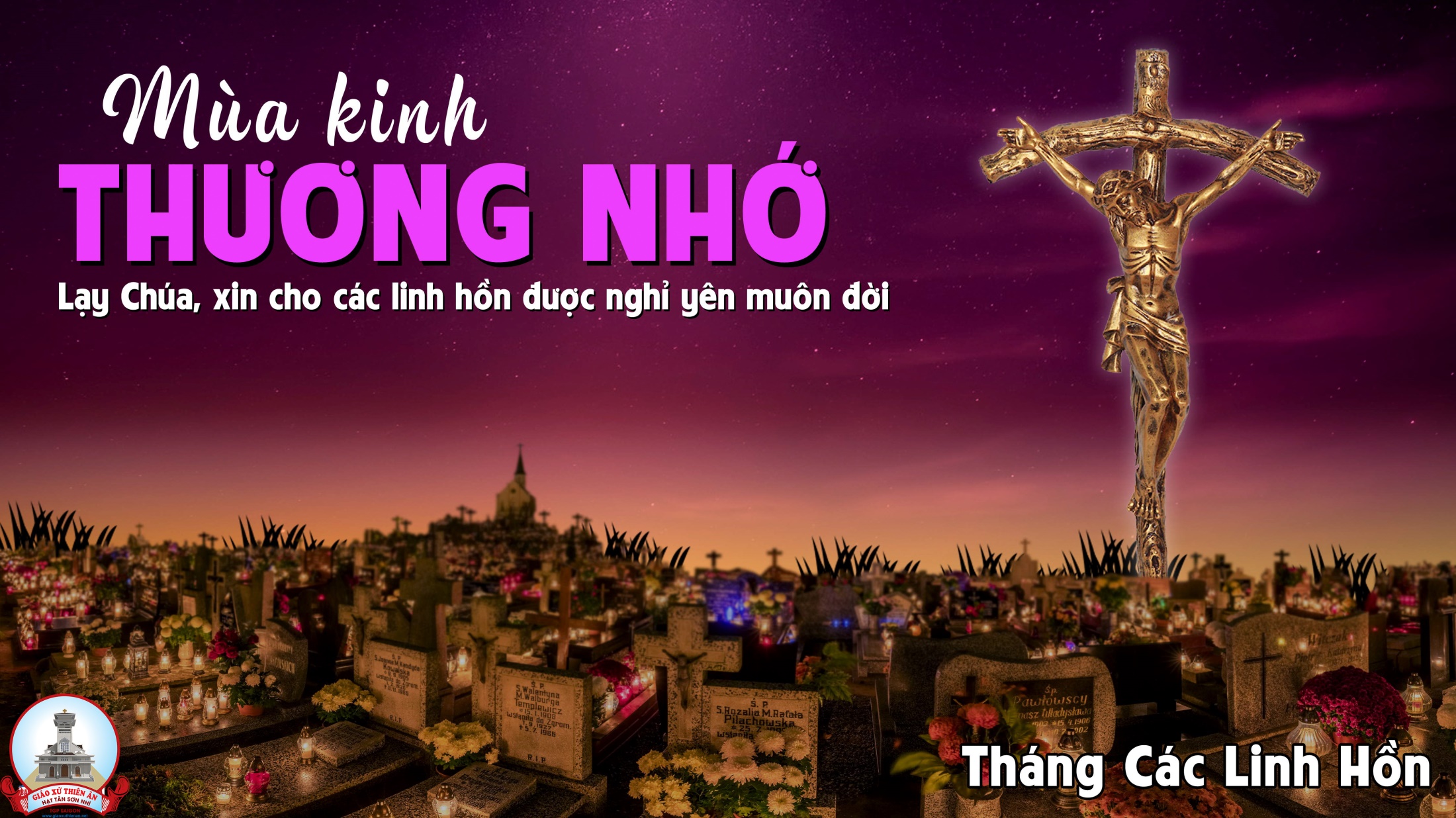